放置糖果
坐標平面上，小軒欲在不同的位置放置糖果，放置糖果的規則如下：                                 【109 特招 第 J 題】
(1) 在原點 (0, 0) 放置 0 顆糖果
(2) 在位置 (a, 0) 與位置 (0, a – 1) 放置的糖果數量相等
(3) 在位置 (a, b + 1) 放置的糖果數量比位置 (a + 1, b) 的糖果數量多 1
根據題意，小軒會在位置 (2, 3) 放置的糖果數量有 ______ 顆
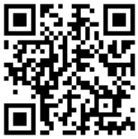 學生練習
小明要按照以下的規則在坐標平面上放置糖果：
(1) 在原點 (0, 0) 放置 1 顆糖果。
(2) 在位置 (a, 0) 與位置 (0, a – 1) 放置的糖果數量相等。 
(3) 在位置 (a, b + 1) 放置的糖果數量比位置 (a + 1, b) 的糖果數量多 3。 
根據這些規則，小明會在位置 (3, 3) 放置的糖果數量是多少？
解答：(A)